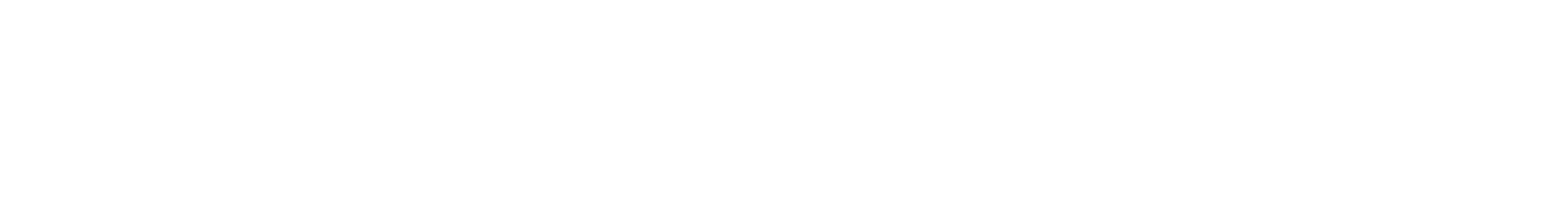 Introduction to Diversity 
in Public Relations
Module Ten | Lesson One
Lesson One | Introduction
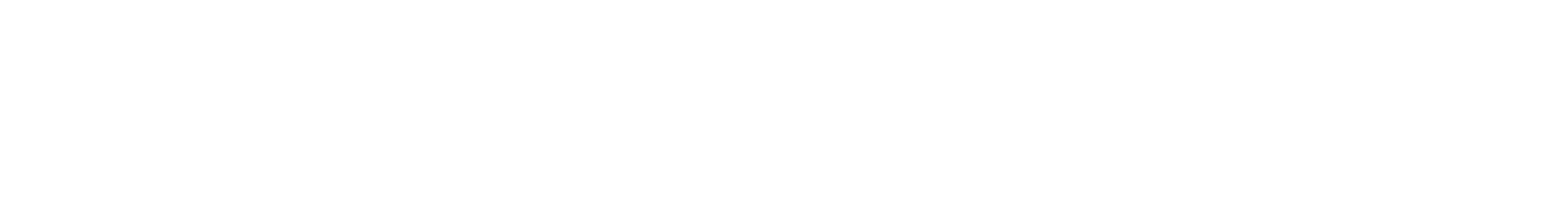 Lesson Overview
Origins of diversity in PR
Defining diversity
Diversity and ethics
Theoretical perspective
Local and global approaches
Lesson One | Introduction
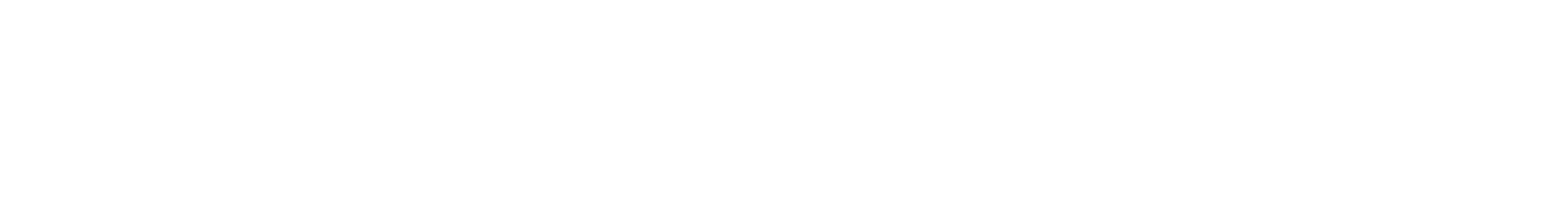 Origins of Diversity in PR
Excellence theory (Grunig et al., 1992) linked diversity in public relations to requisite variety (Weick, 1979).
Requisite variety refers to how an organization must be diverse internally to build effective strategic relationships externally.
Lesson One | Introduction
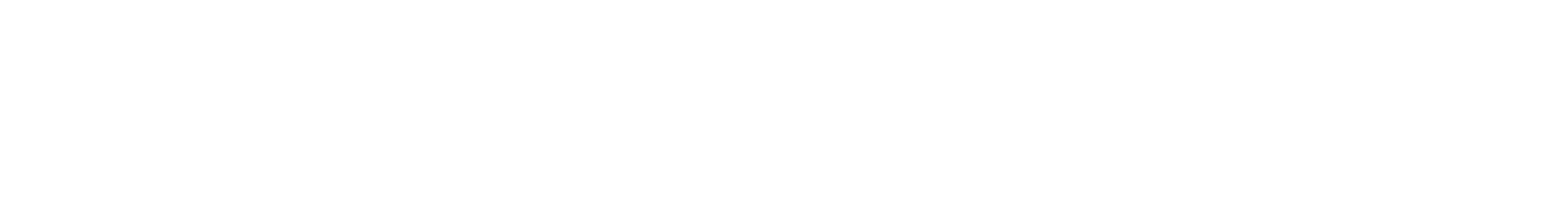 Defining Diversity
Primary dimensions: age, race, sexual orientation, gender, ethnicity, and physical abilities/qualities
Secondary dimensions: class, language, income, marital status, parental status, hobbies, interests, geography, values, religion, and military experience 
Other dimensions: avowed (how we see ourselves), affirmed (how others see us)
Lesson One | Introduction
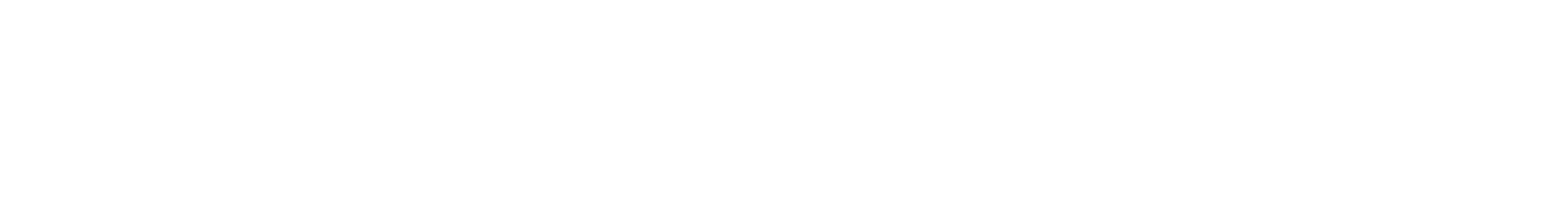 Discussion Question One
What are some examples of recent public relations campaigns that focus on one aspect of primary, secondary or other dimensions of diversity?
Lesson One | Introduction
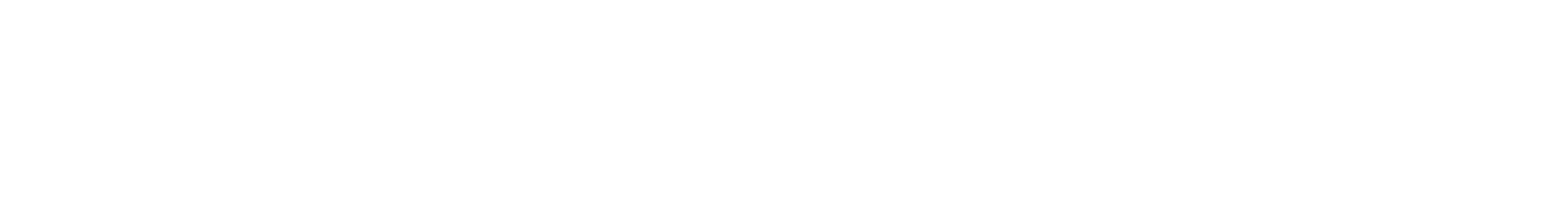 Diversity and Ethics
IABC: “I am sensitive to others cultural values and beliefs.”
Global Alliance: “Obeying laws and respect diversity and local customs.”
IPRA: “Dialogue: Seek to establish the moral, cultural and intellectual conditions for dialogue, and recognise the rights of all parties involved to state their case and express their views.”
PRSA: “We respect all opinions and support the right of free expression.”
Lesson One | Introduction
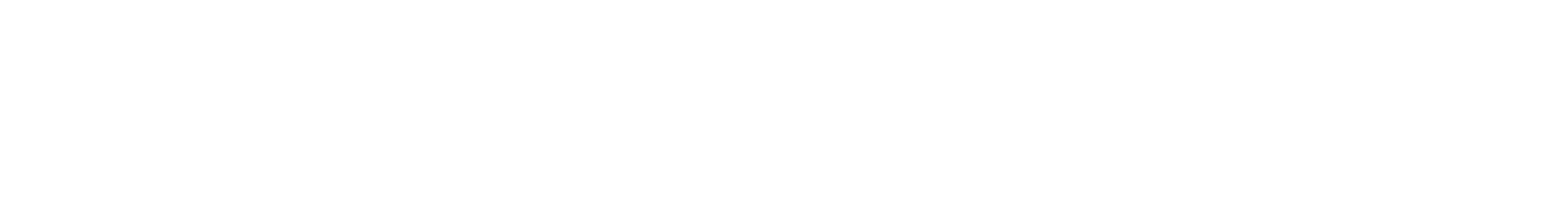 Discussion Question Two
Why do you think the Public Relations Society of America does not include specific references to diversity or cultural differences in its Code of Ethics?
Lesson One | Introduction
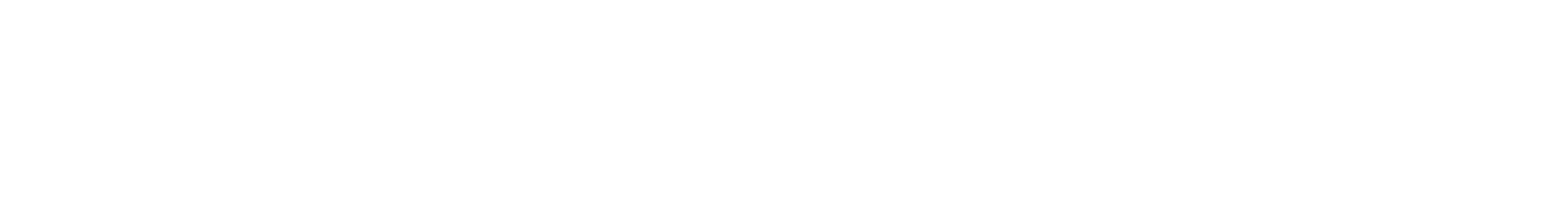 Theoretical perspective
Six cultural  (Hofstede, 2001)
Power distance
Individualism vs. collectivism
Masculinity vs. femininity
Uncertainty avoidance
Long-term vs. short-term orientation
Indulgence vs. restraint
Lesson One | Introduction
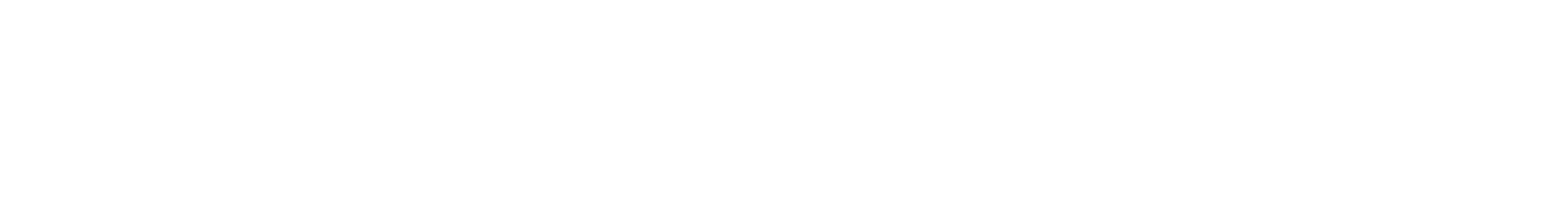 Local and global approaches
Local approach: “Proponents of this approach argue that different countries and cultures are so different that they require strategies that are specifically designed to respond to local opportunities and challenges” (Alaimo, 2017, pp. 3-4)

Global approach: Practitioners who apply this approach believe that there are certain best practices and messages that are generally successful across countries and cultures” (Alaimo, 2017, pp. 3-4)
Lesson One | Introduction
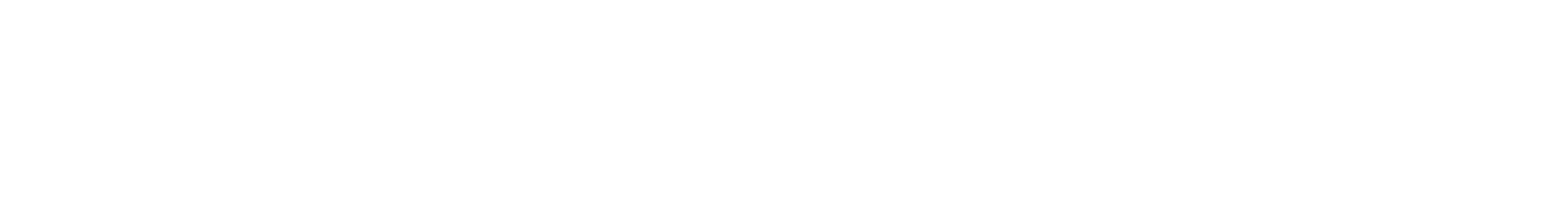 Discussion Question Three
In crafting a message to help people understand why they should practice social (physical) distancing, would you use the local approach or global approach? Why?
Lesson One | Introduction
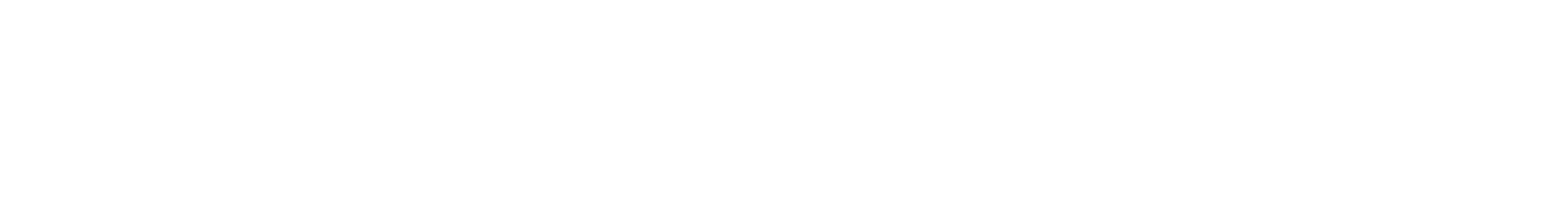 References
Alaimo, K. (2016). Pitch, tweet, or engage on the street: How to practice global public relations and strategic communication. Taylor & Francis.
Hofstede, G. H., & Hofstede, G. (2001). Culture's consequences: Comparing values, behaviors, institutions and organizations across nations. SAGE.
Sha, B.-L & Ford, R.L.. (2007). Redefining "requisite variety": The challenge of multiple diversities for the future of public relations excellence. The Future of Excellence in Public Relations and Communication Management: Challenges for the Next Generation. 381-398. 
Weick, K. E. (1979). The social psychology of organizing. Addison-Wesley Publishing Company
https://www.globalalliancepr.org/code-of-ethics
https://www.iabc.com/about-us/purpose/code-of-ethics/
https://www.ipra.org/member-services/code-of-conduct/
https://www.prsa.org/about